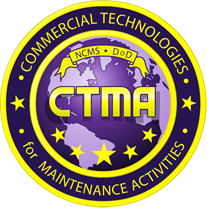 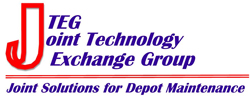 Welcome to the JTEG Monthly Teleconference
Topic:

Emerging Non-Destructive Inspection (NDI) Capabilities




27 October 2020
AGENDA
1300-1309:   Welcome – Greg Kilchenstein (OSD-MR)
1309-1310:   Administrative Notes – Debbie Lilu (NCMS)
1310-1330:	Blade Scanner - Ryan Glembocki (FRCE NDI Engineering)
1330-1350:	C-130 Propeller NDI Development / Assisted Defect Analysis / Augmented Reality for Nondestructive Evaluation – Eric Lindgren & Ryan Mooers (AFRL)
1350-1410:	Underwater Inspections Using Drones and Robots– Craig Glennie (UH) 
1410-1430:	Large Standoff, Large-Area Thermography (LASLAT) Non-Destructive Inspection of Composite Structures - Maria Beemer (Thermal Wave Imaging)
1430-1450:	Acoustic Weld Project – Anu Gupta (Microsoft)
1450-1500:	Wrap-Up - Greg Kilchenstein (OSD-MR)
Technology Forum Protocol
Please keep your phones on mute unless you are presenting. Do NOT put your phone on hold. Should you have to temporarily drop off please hang up and call back. 

Questions will be addressed via “Q & A” on AdobeConnect 

Presenters - slides will be advanced by NCMS / LMI

This is an open forum. Briefs and Q&A are available for public release and will be posted on the JTEG website.
http://jteg.ncms.org